เทศบาลตำบลโนนแดง
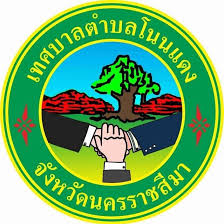 รับลงทะเบียน
ผู้สูงอายุรายใหม่ ปีงบประมาณ 2563
1 ต.ค.61-30 พ.ย.61 และ 1 ม.ค.62-30 ก.ย.62
(ในวันและเวลาราชการ)
คุณสมบัติ
มีสัญชาติไทย
มีภูมิลำเนาอยู่ในเขตเทศบาลตำบลโนนแดงตามทะเบียนบ้าน
มีอายุ 60 ปีบริบูรณ์ขึ้นไป ซึ่งได้ลงทะเบียนและยื่นคำขอรับเบี้ยยังชีพผู้สูงอายุ (เกิดก่อนวันที่ 2 กันยายน 2503 และผู้สูงอายุที่ย้ายเข้าเขตเทศบาลฯ
ไม่เป็นผู้ได้รับสวัสดิการหรือสิทธิประโยชน์อื่นใดจากหน่วยงานของรัฐ รัฐวิสาหกิจหรือองค์กรปกครองส่วนท้องถิ่น ยกเว้นผู้พิการและผู้ป่วยเอดส์ฯ
หลักฐาน
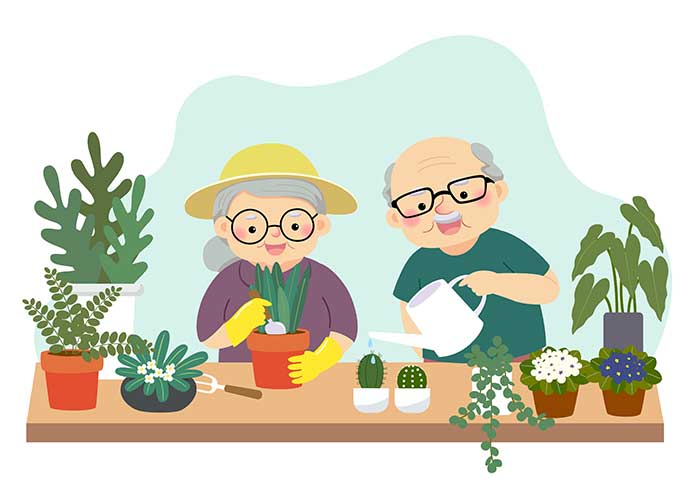 ติดต่อลงทะเบียน
งานพัฒนาชุมชน เทศบาลตำบลโนนแดง 
โทร. 0-4447-5077 ต่อ 13
1.บัตรประจำตัวประชาชนพร้อมสำเนา
2.ทะเบียนบ้านพร้อมสำเนา
3.สมุดบัญชีเงินฝากธนาคารพร้อมสำเนา
4.หนังสือมอบอำนาจพร้อมสำเนาบัตรประจำตัวประชาชนผู้มอบและผู้รับมอบอำนาจ (กรณีไม่สามารถดำเนินการด้วยตนเอง)